海洋科學研習
講師：魏竹君
研習大綱
介紹海洋科學
海洋科學教具介紹
回饋
為什麼要辦海洋科學？
增加學生科學學習的機會，透過體驗式活動，提昇科學的知識及興趣。
培養學生組織及表達能力，增加學習成就感。
提升教師海洋科學專業知能，啟發學生對科學與技術潛力。
加強國人科學普及教育，推廣大眾科學及海洋教育。
海洋科學教具分享
螃蟹大豐收
拋諸腦後
海漂物大解密
ICC淨灘大解密
曹沖秤象
海龜點點名
螃蟹大豐收
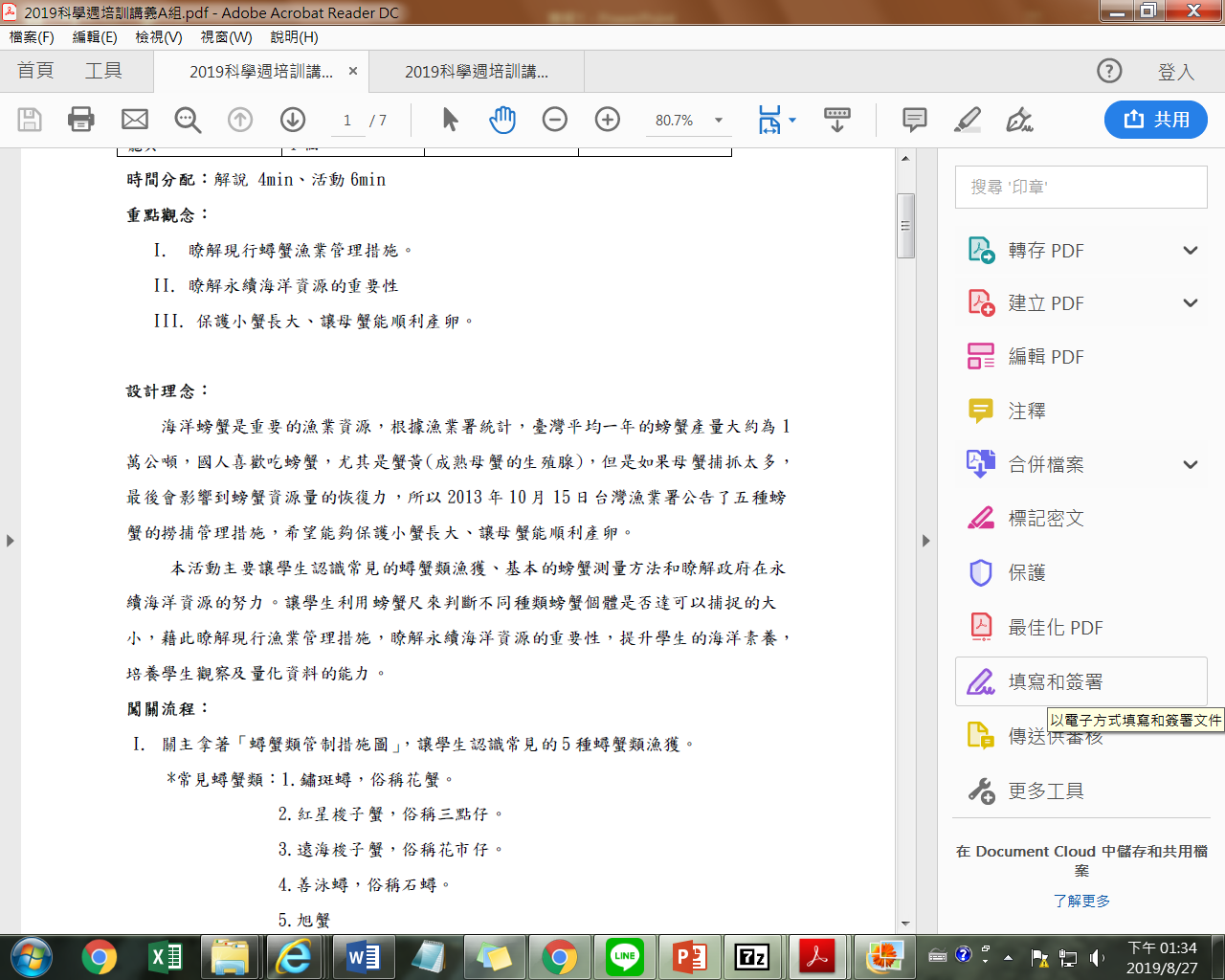 拋諸腦後
海漂物大解密
ICC淨灘大解密
曹沖秤象
海龜點點名
分享與回饋
研習結束，謝謝大家！